Filmová věda v audiovizuální podobě
Když psaný text nestačí
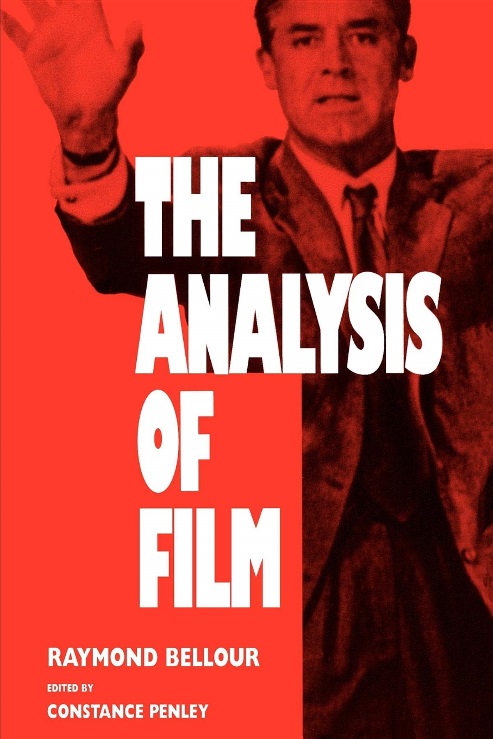 Raymond Bellour a nedosažitelný text
Thierry Kuntzel a dvojí existence filmu
Laura Mulvey a zpožděný film

Východiska
Experimentování s textem
Práce s filmovými okénky
Psaní filmem
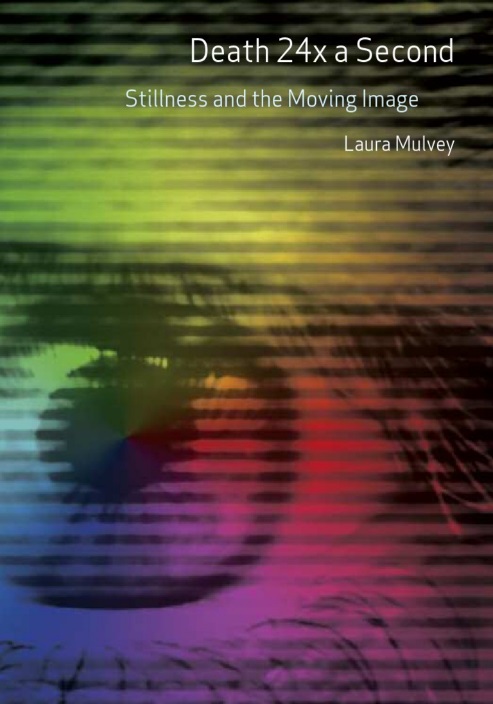 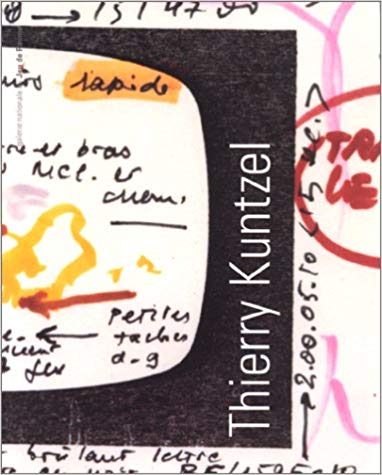 filmové okénko
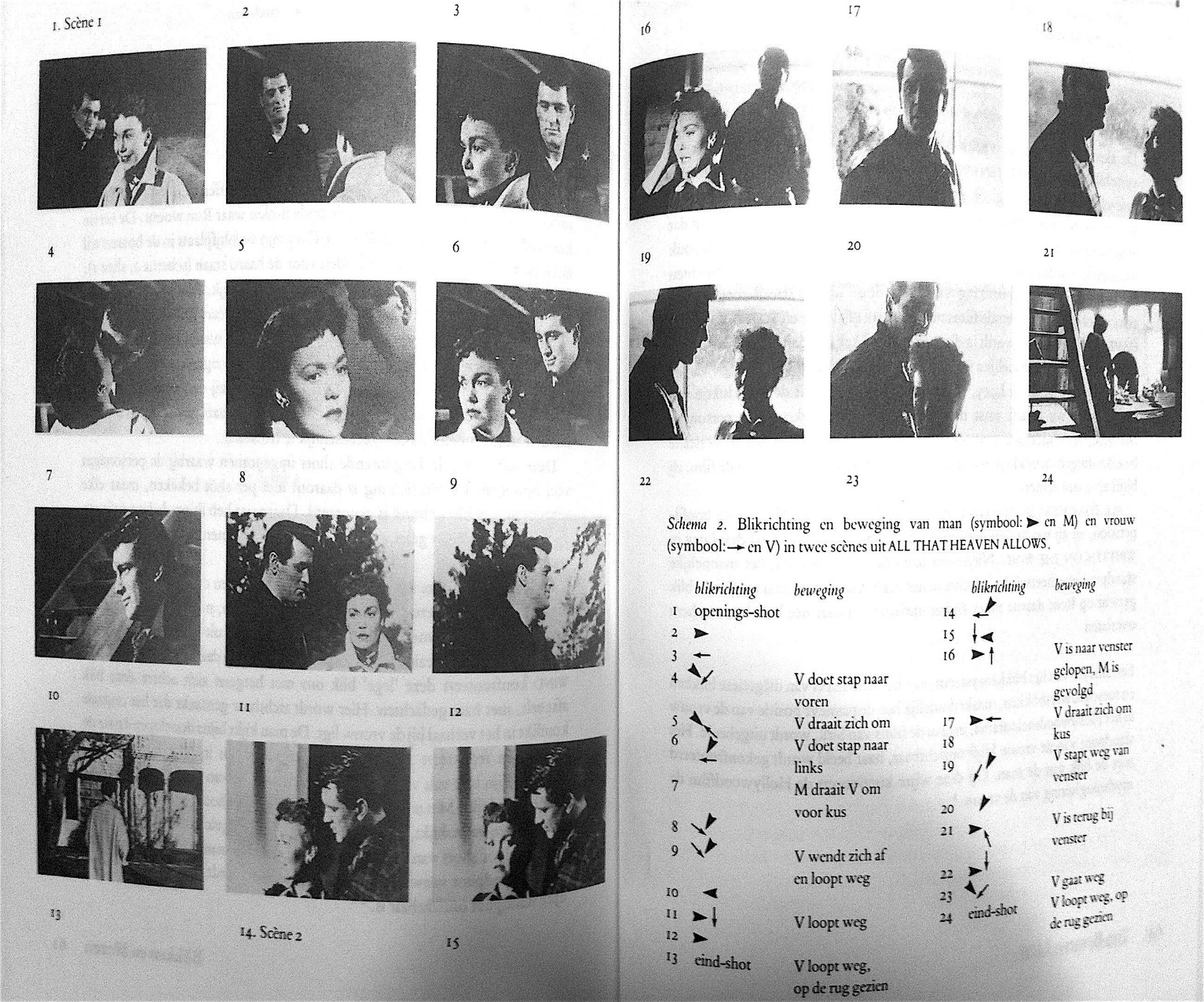 Do jaké míry lze citovat filmový obraz?
Problém vytržení obrazu z mnohosti mediálních operací
Analytický vhled vs. poetické ozvláštnění
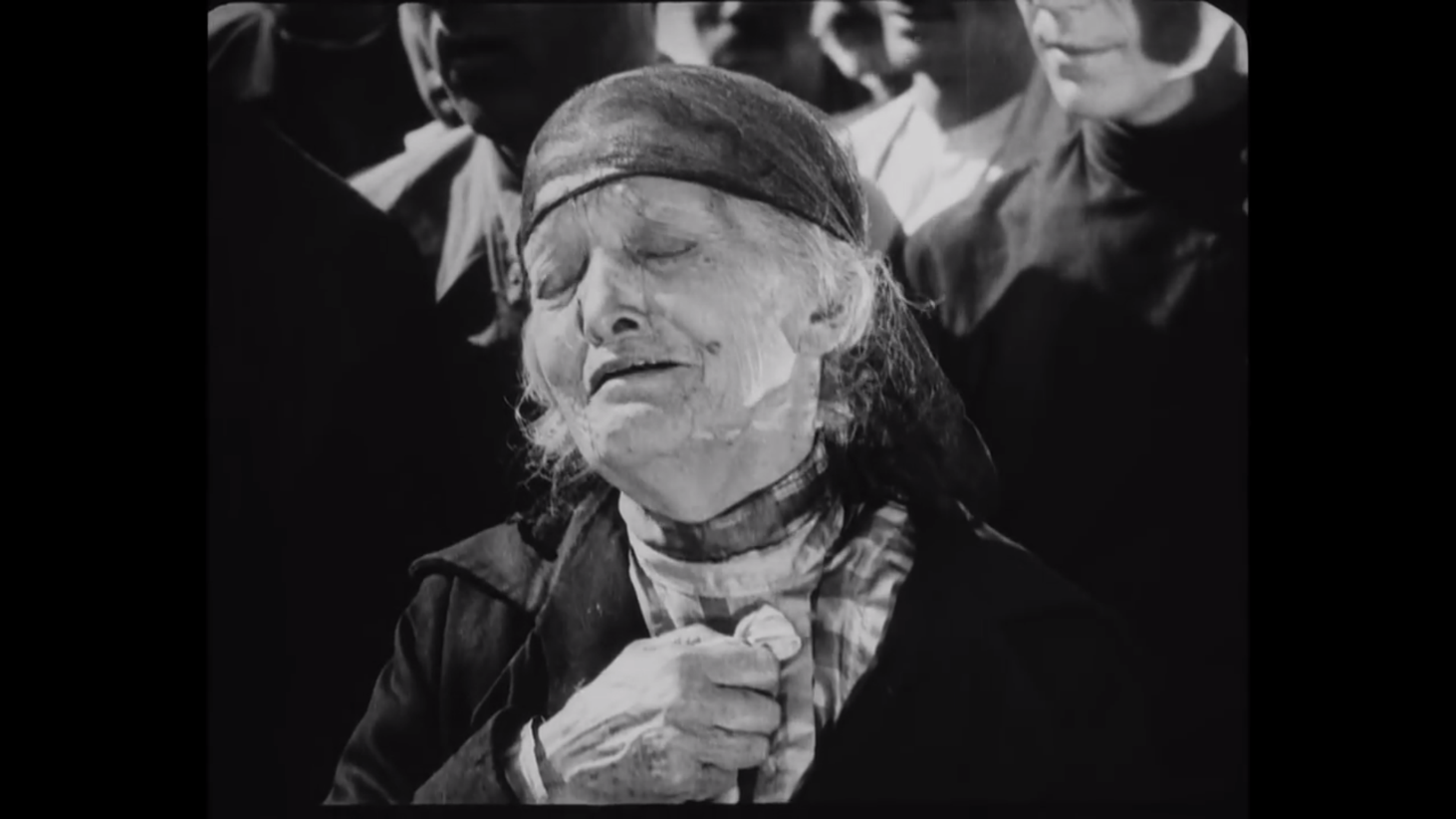 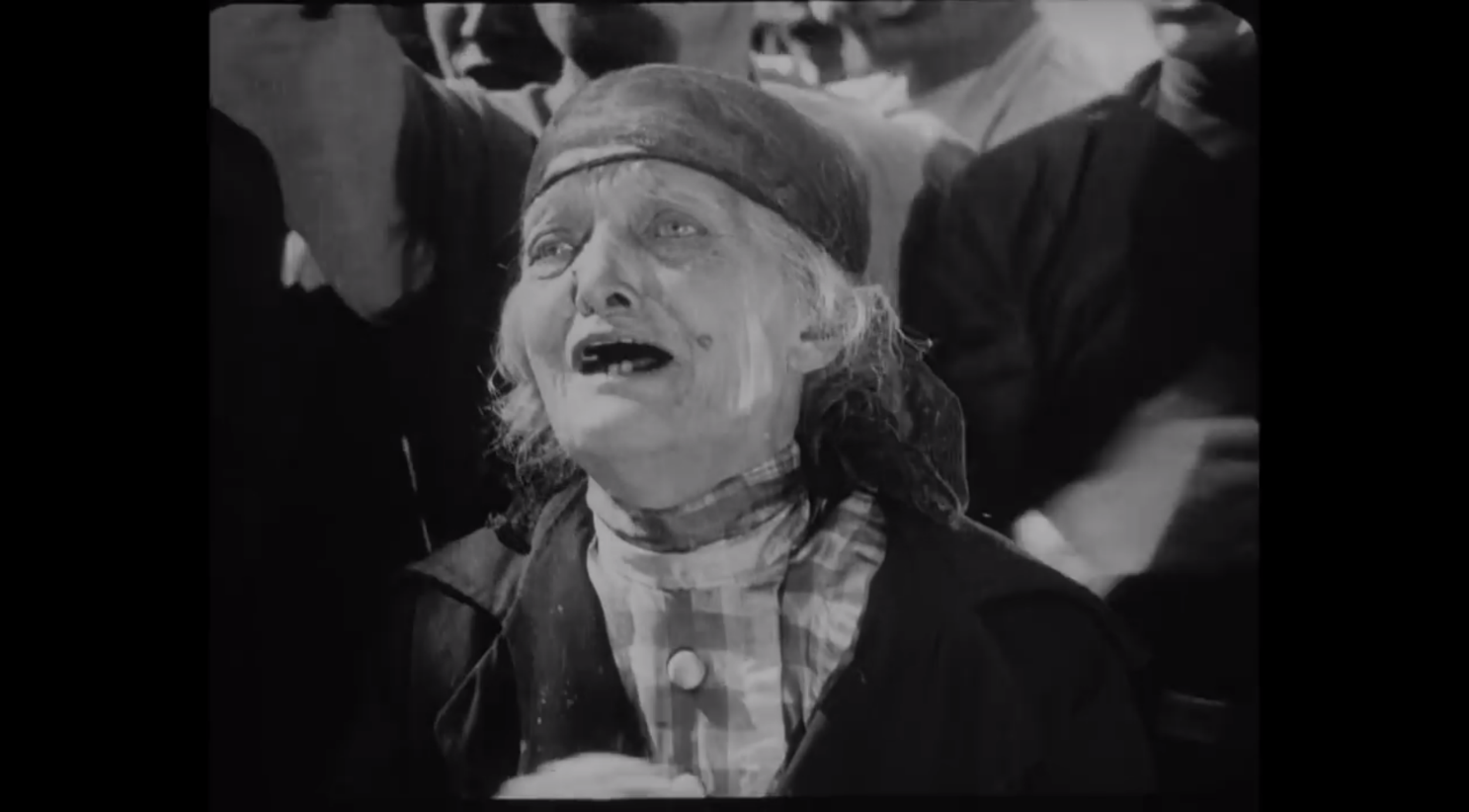 Třetí smysl: Poznámky z výzkumu několika fotogramů S. M. Ejzenštejna (Roland Barthes, 1970)
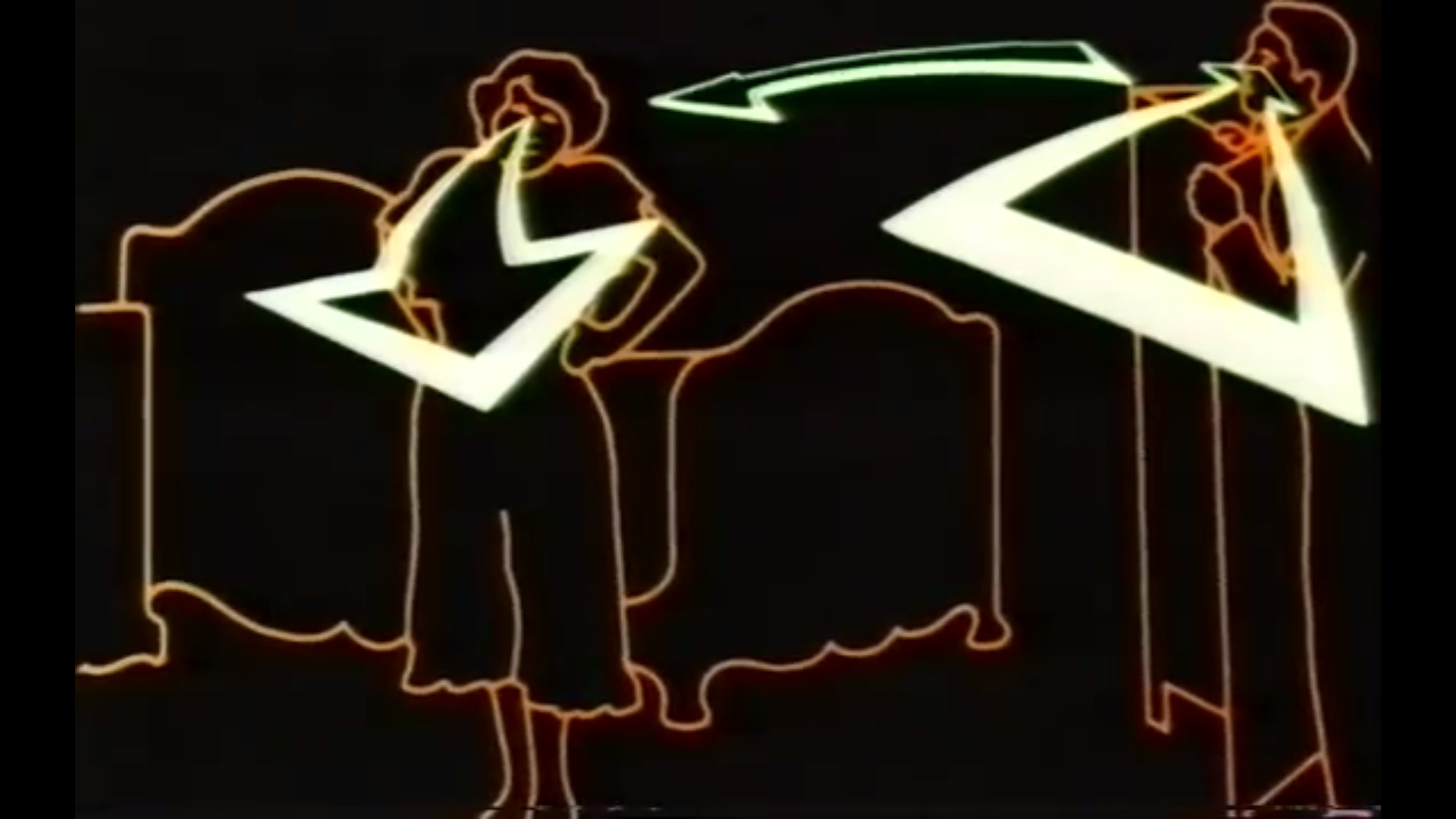 Correction, Please: or, How We Got Into the Movies (Noël Burch, 1979)
Cinefilní impuls
Když můžou kritici točit filmy, proč by nemohli točit filmy o filmech?
Cinéastes de notre temps (1964-1972): televizní seriál o velkých filmařích
Různé koncepce, vždy však důležité rozkrytí motivací a postupů
Místy už dochází i k rozborům konkrétních scén
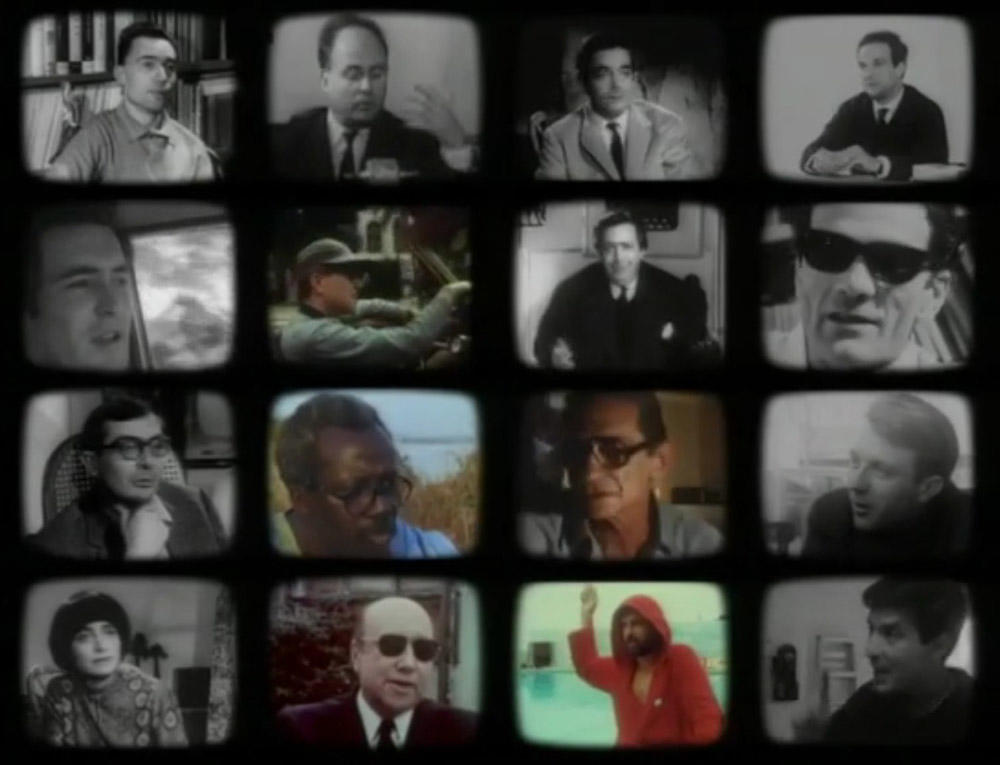 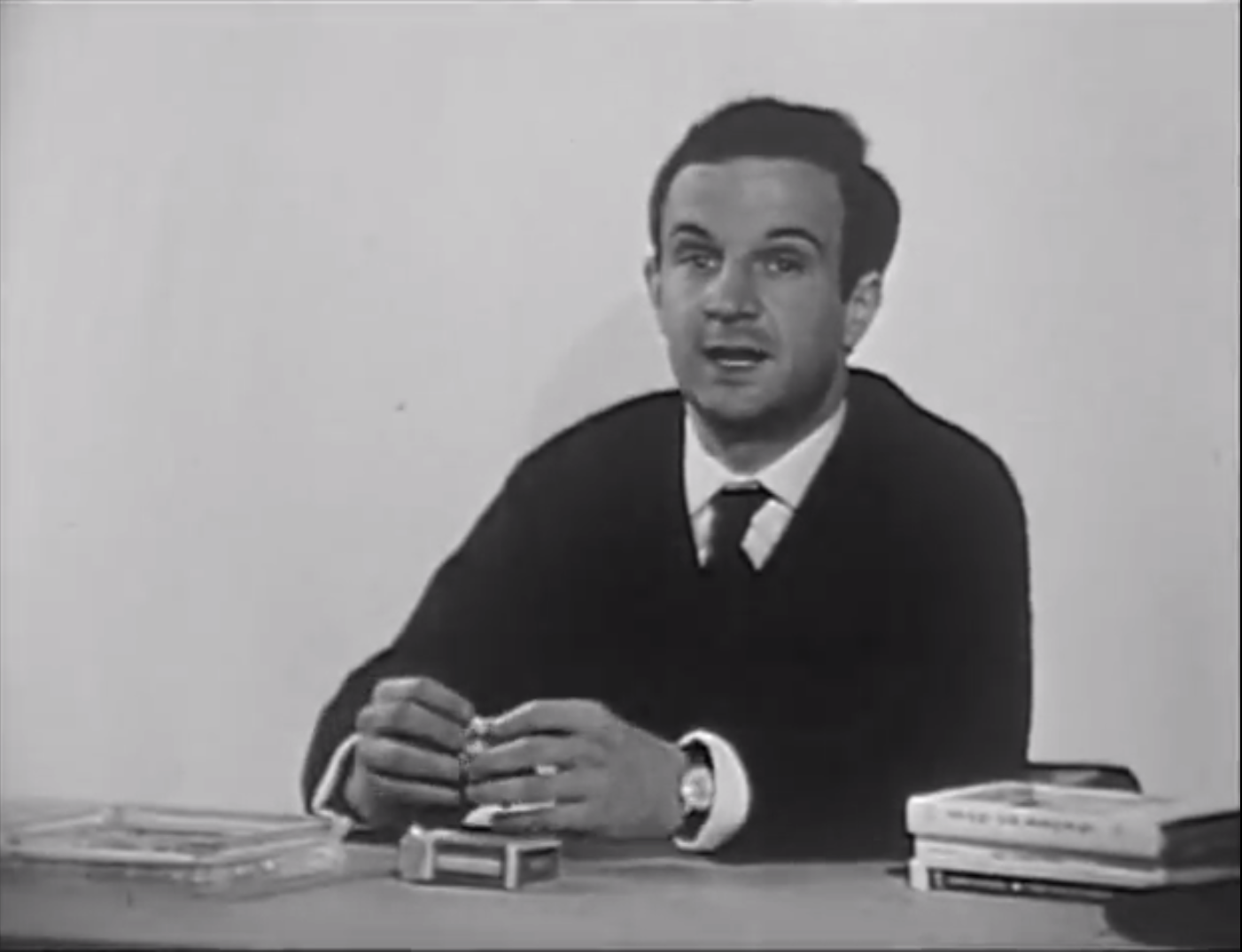 François Truffaut ou L'esprit critique (Jean-Pierre Chartier, 1965)
Sňatek teorie a avantgardy
Úzké sepětí filmové teorie a avantgardního filmu v 70. letech: ideologická subverze
Hledání counter-cinema: obsahová i formální rovina
Laura Mulvey a Peter Wollen: film-esej vs. teoretický film
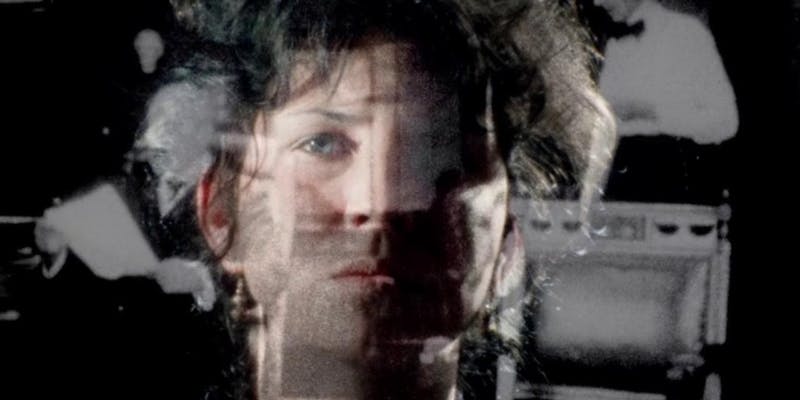 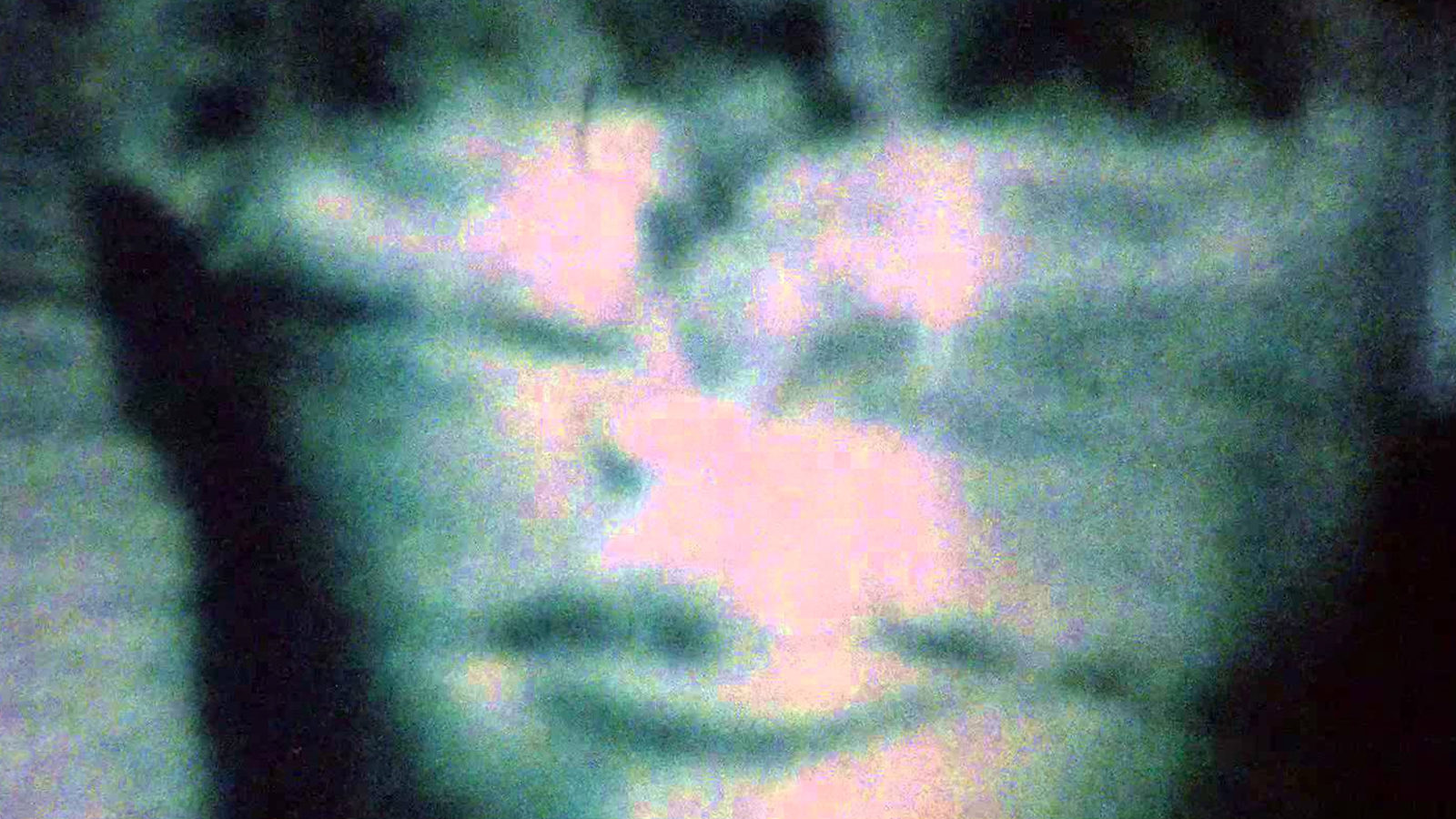 Riddles of the Sphinx (Laura Mulvey a Peter Wollen, 1977)
DVD a filmová studia
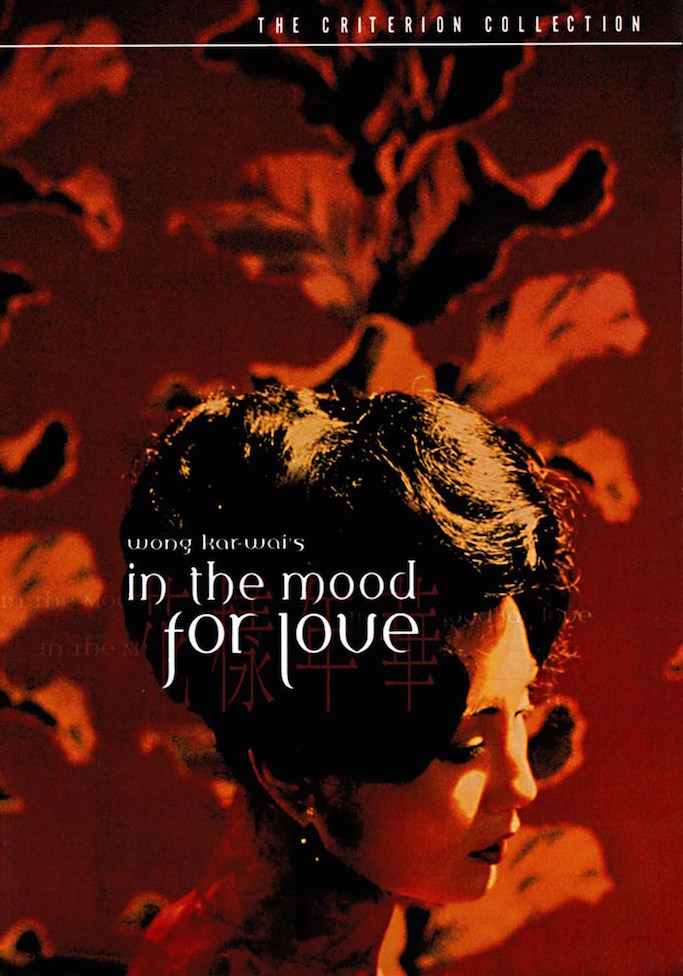 Přínos nových analytických i recepčních možností 
Kultura DVD bonusů: rozhovory, komentáře, sestřihy, making-of a další paratexty
Zvukový komentář: podřízenost neustále plynoucí řeči obrazů, riziko zdvojování
Výrazní akademičtí komentátoři: Stephen Prince, Laura Mulvey, Jurij Tsivian
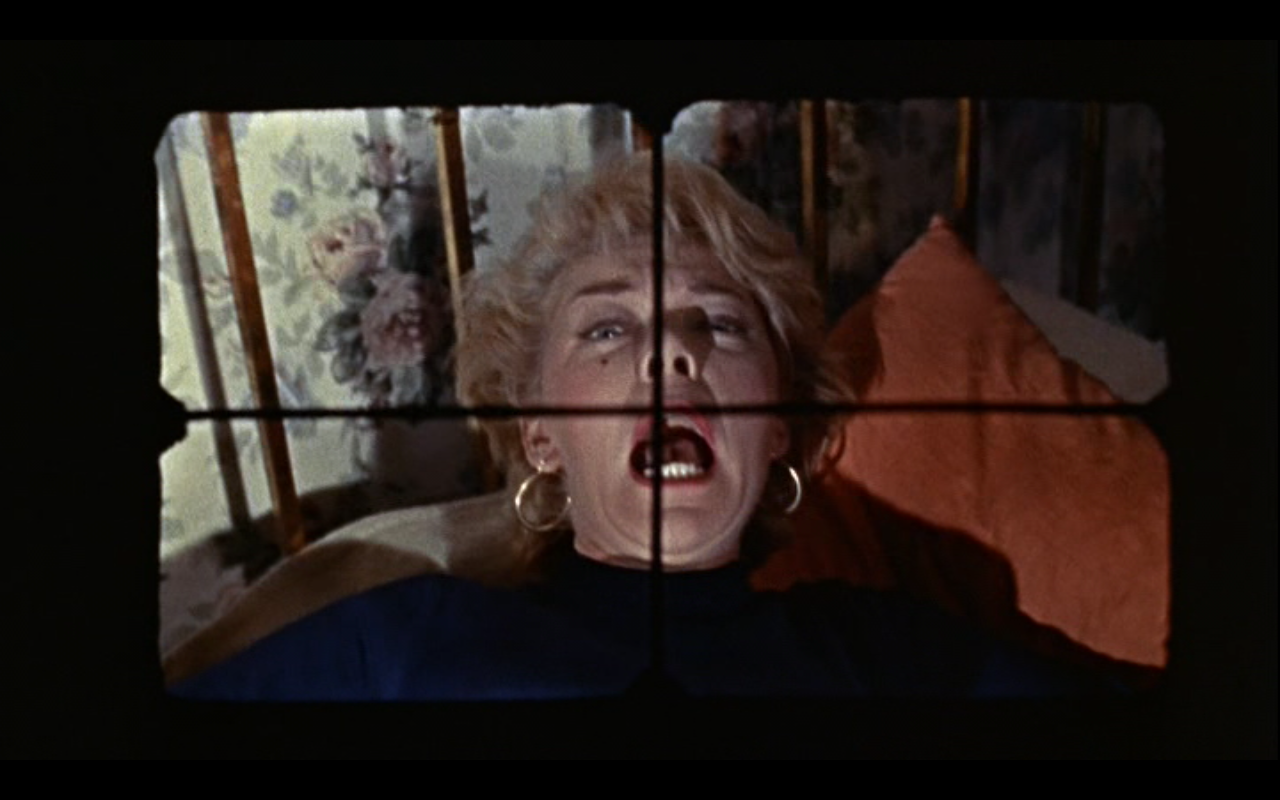 Peeping Tom DVD zvukový komentář (Laura Mulvey, 1999)
videopřednáška
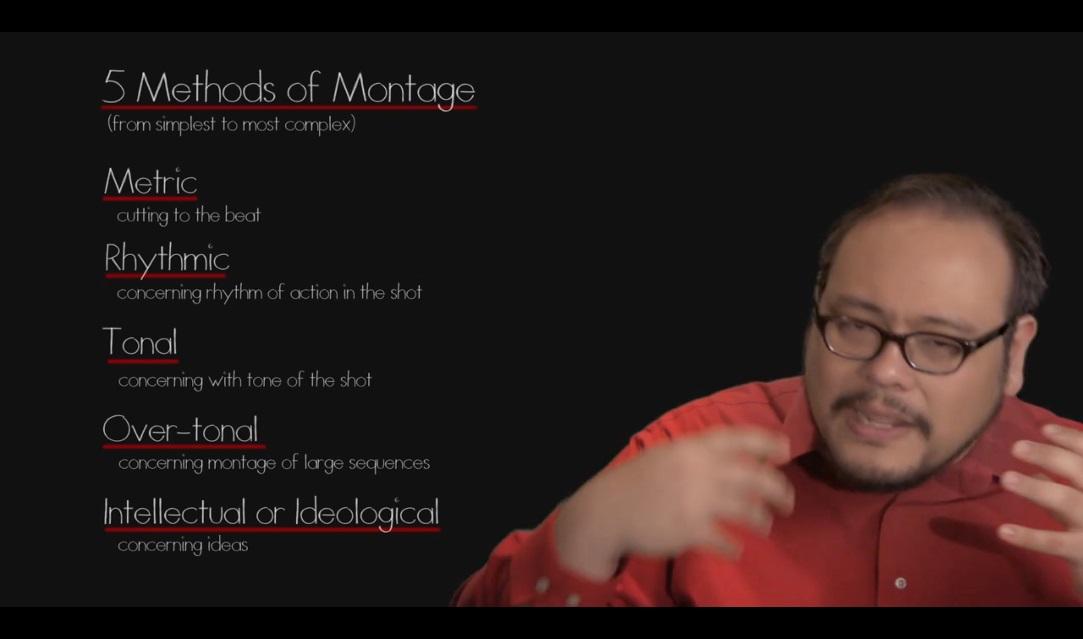 Tradice využívání obrázků a klipů v akademické výuce
Autoritativní hlas, informační zhuštěnost, simultaneita zdrojů
Možnost práce s rytmem: jak oživit statičnost formátu?
David Bordwell pojal jako svébytný útvar: PowerPoint jako rozhraní, detailní práce s diagramy a políčky z filmů
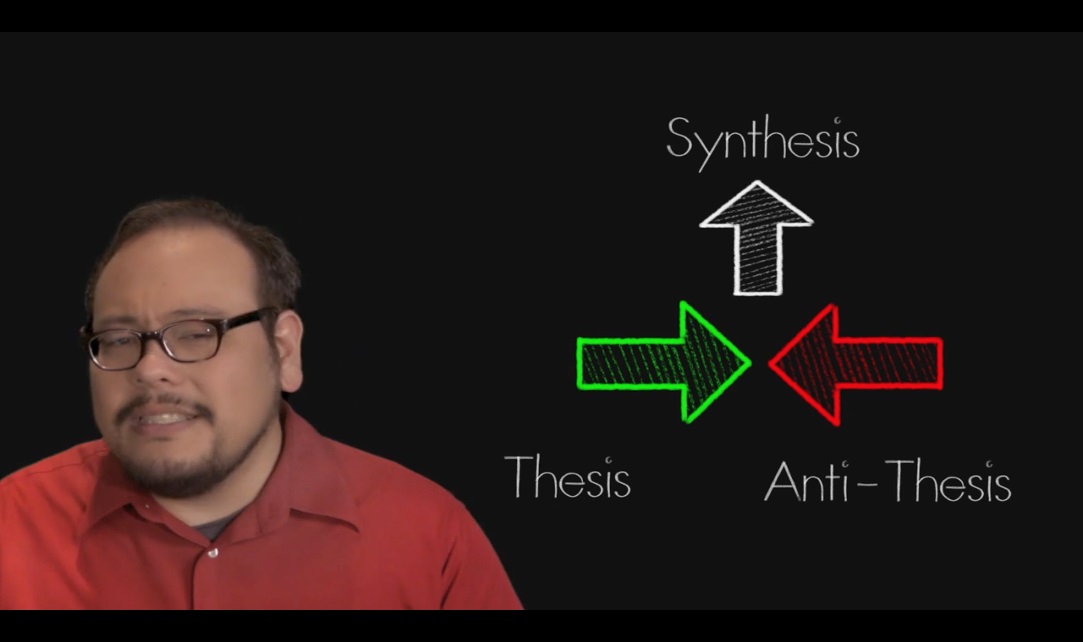 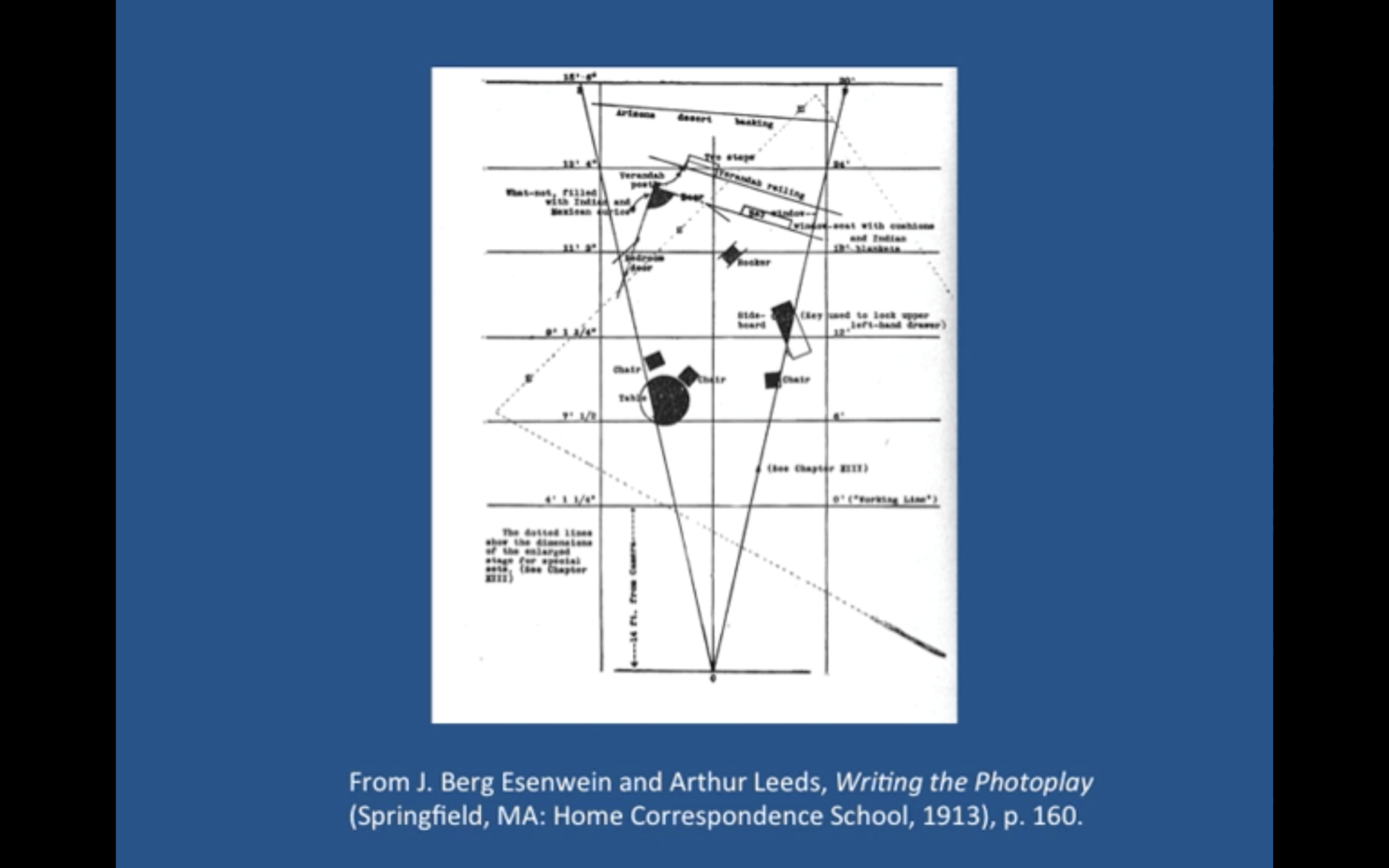 How Motion Pictures Became the Movies (David Bordwell, 2012)
Media stylo
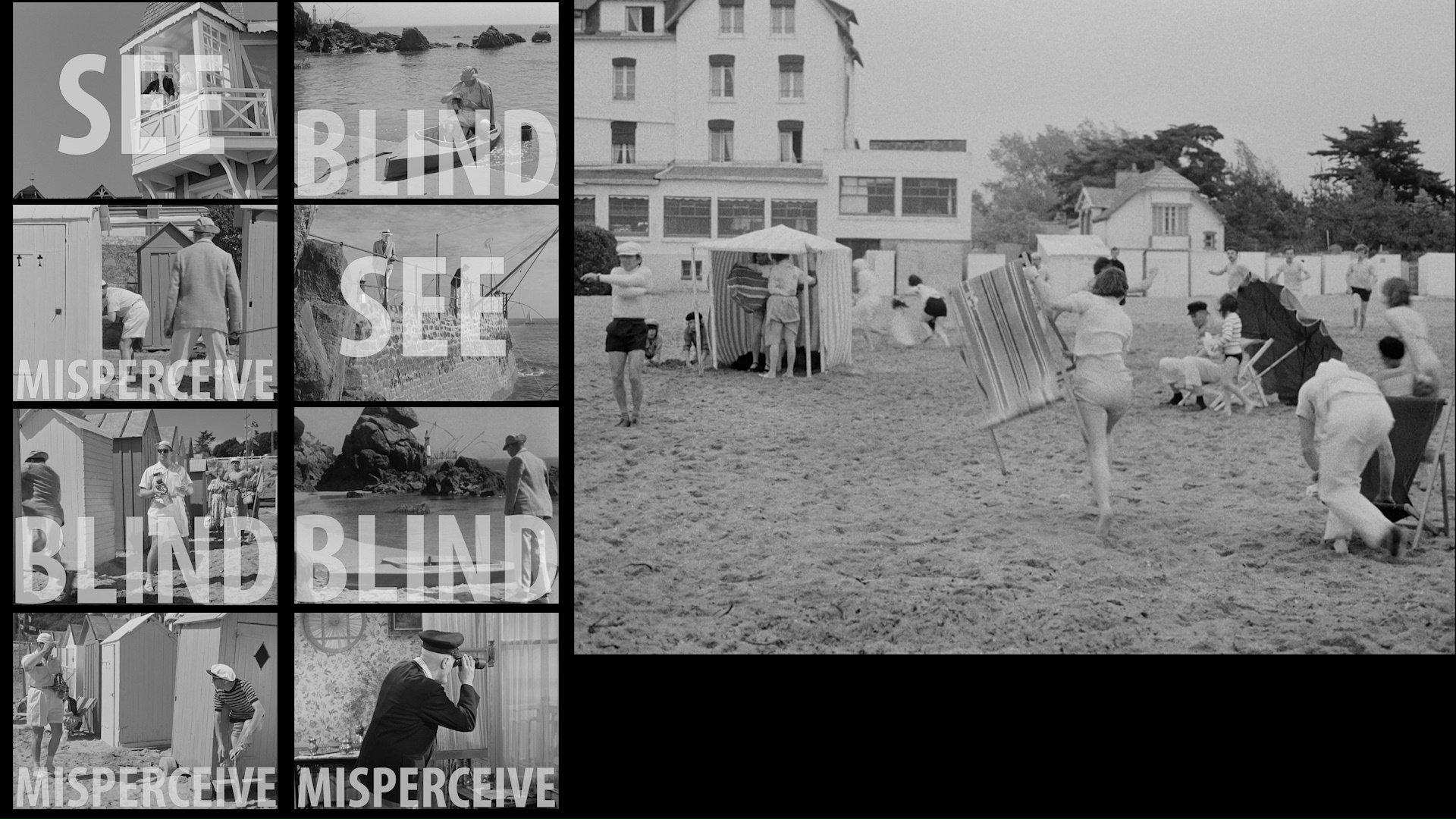 Eric Faden: výzkum v podobě audiovizuálního spektáklu
Využití videa k prolomení hranic akademického diskursu
Propojení odborných poznatků s postupy film-eseje či mockumentu
Eric Faden: Manifesto for Critical Media
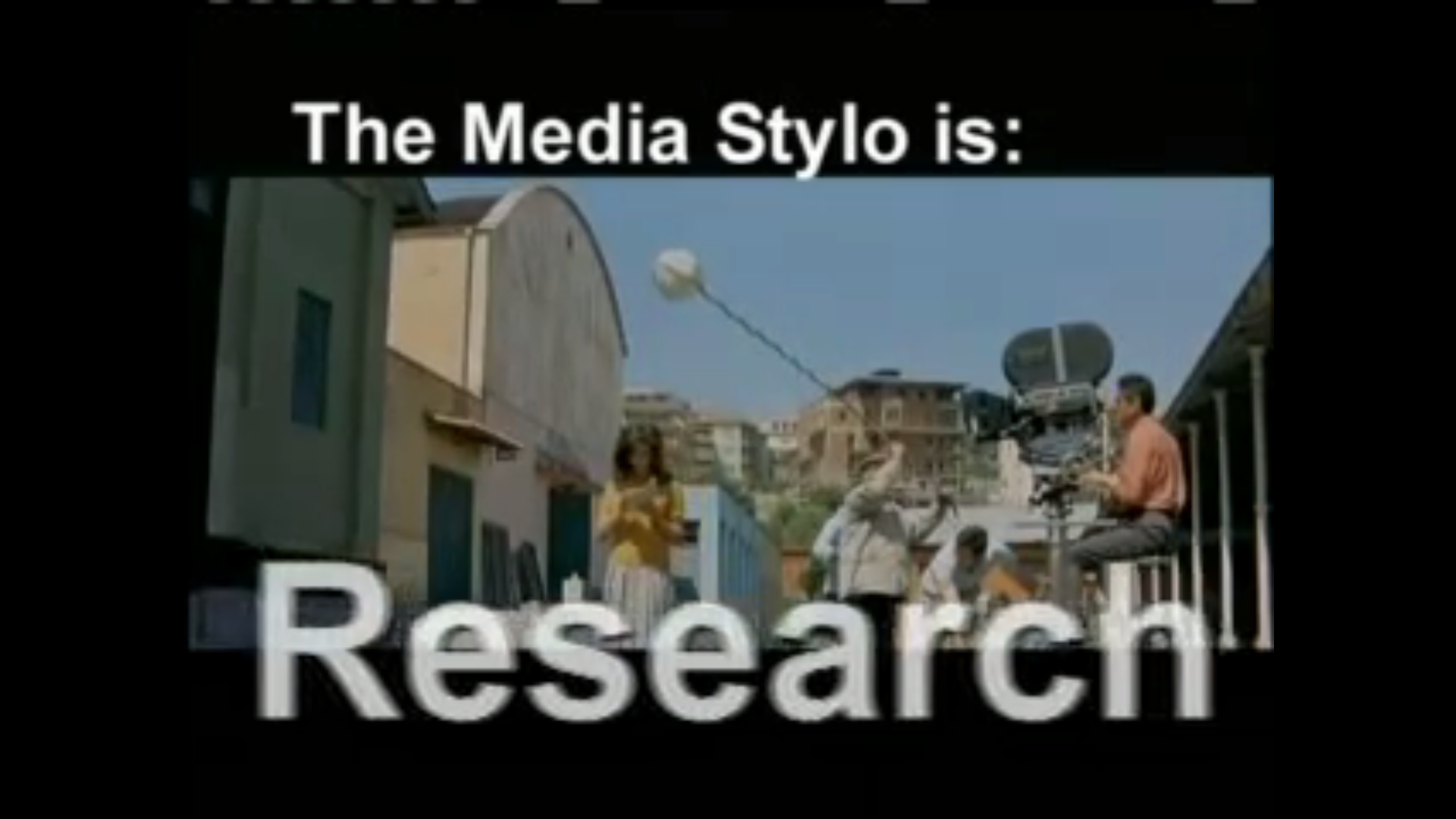 The Documentary’s New Politics (Eric Faden, 2005)
Akademické výzkumné video
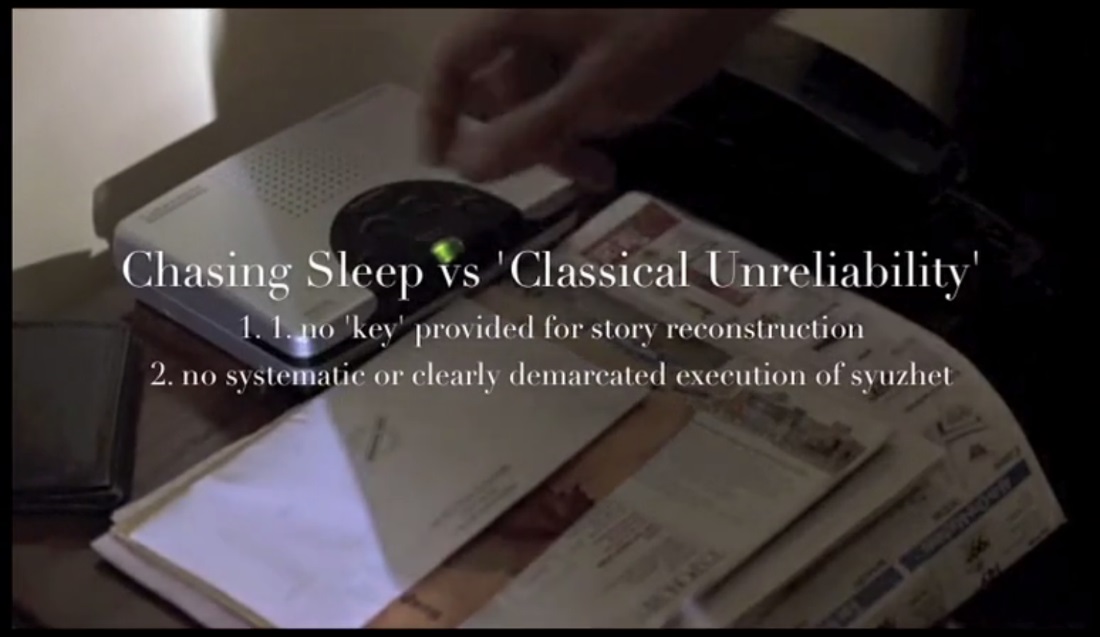 Jak audiovizuální eseji vtisknout ryze akademickou podobu?
Adaptování struktury a argumentace odborného textu (včetně citací)
Výrazné zapojení voiceoveru, grafiky či textu, zejména k rozboru jednotlivých scén či vysvětlení pojmů
Miklos Kiss a Thomas van den Berg: Film Studies in Motion
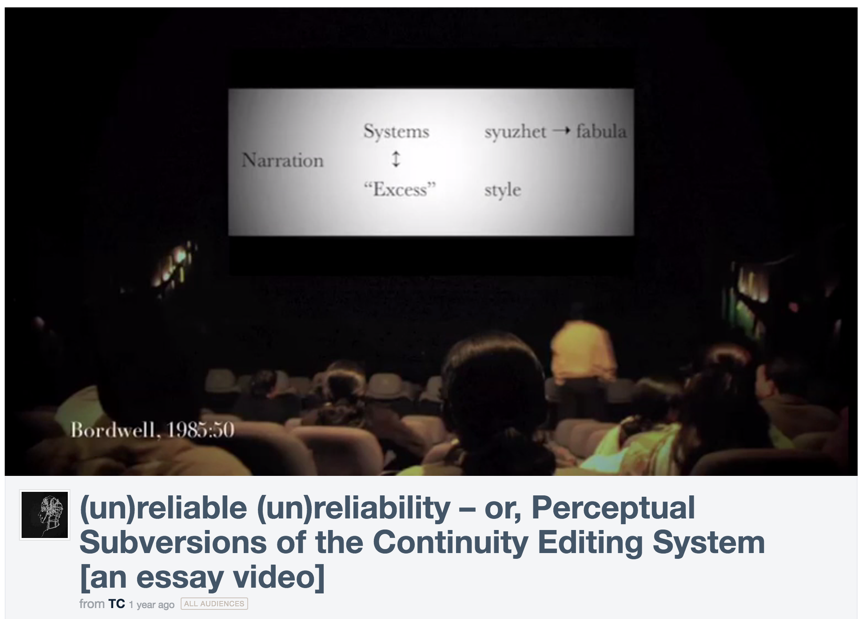 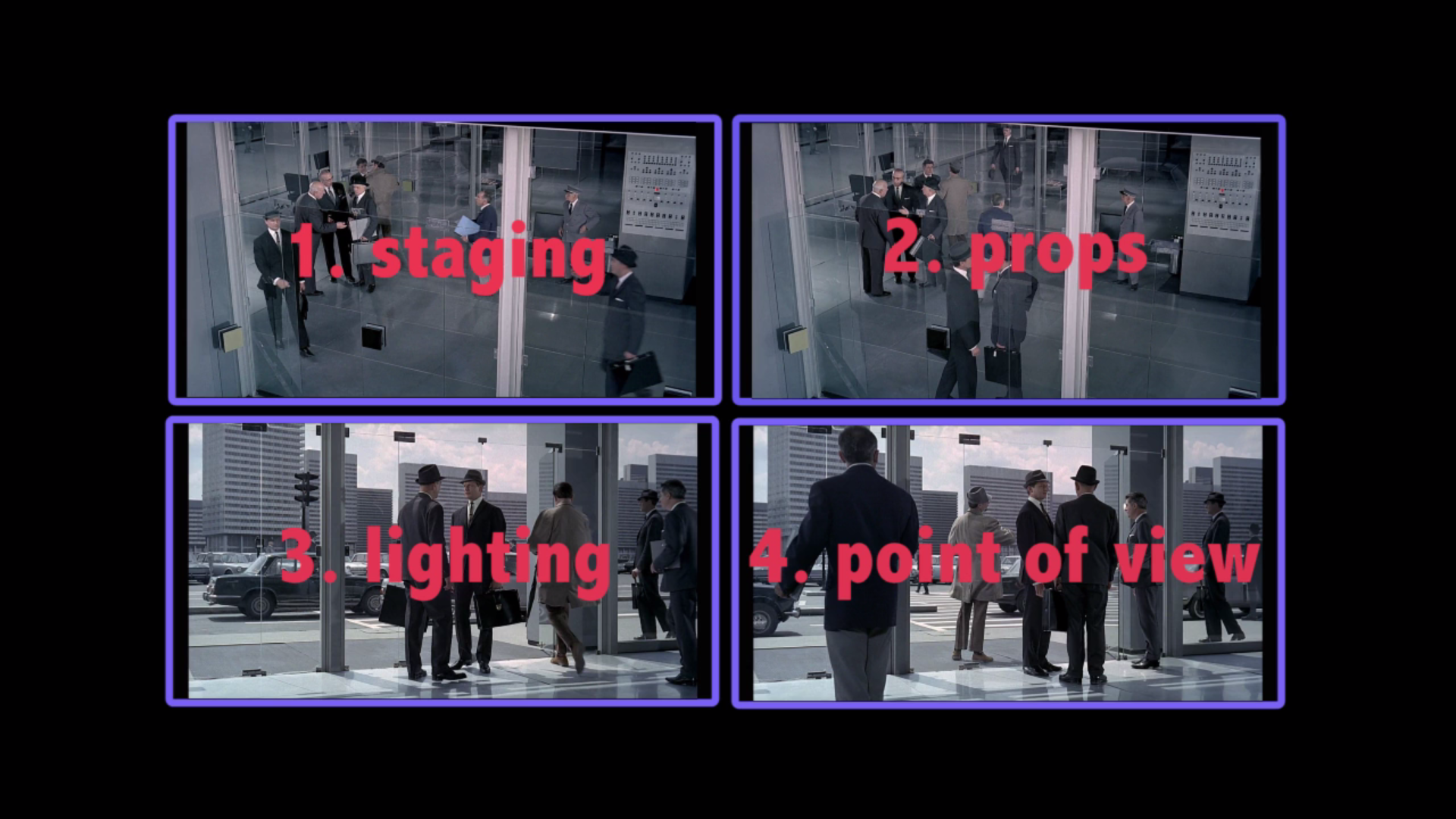 Jacques Tati’s PLAYTIME – How to make a [critical] joke (Miklós Kiss, 2016)
shrnutí
Práce s filmovými okénky
dokumenty o filmařích
teoretická avantgarda
DVD komentář
videopřednáška
media stylo
Akademické výzkumné video
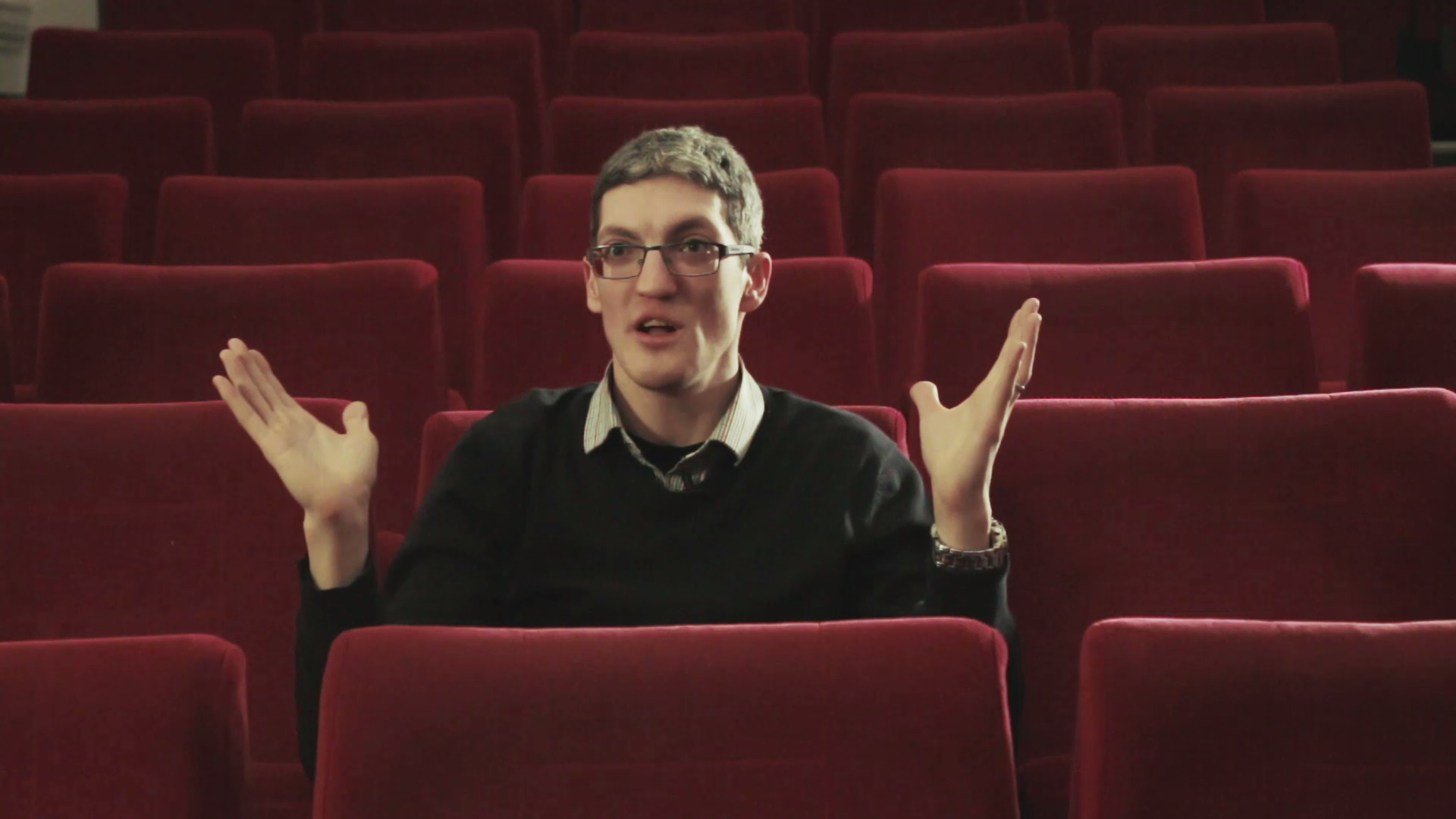 Kinematografie potencialit (Helena Všetečková, 2018)